MATH
Tính chất kết hợp
của phép cộng
của phép cộng
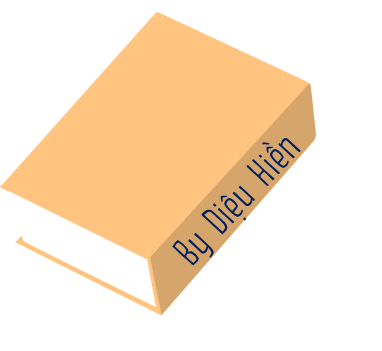 Trang 45
Yêu cầu cần đạt
1. Kiến thức
- Nhận biết được tính chất kết hợp của phép cộng.
2. Kĩ năng
- Sử dụng tính chất giao hoán và kết hợp của phép cộng để tính nhanh giá trị của biểu thức. 
3. Phẩm chất
- Tính chính xác, cẩn thận, làm việc nhóm tích cực
4. Góp phần phát triển các NL
- NL tự học, làm việc nhóm, NL tính toán
* Bài tập cần làm: BT 1: a) dòng 2, 3; b) dòng 1, 3, bài 2
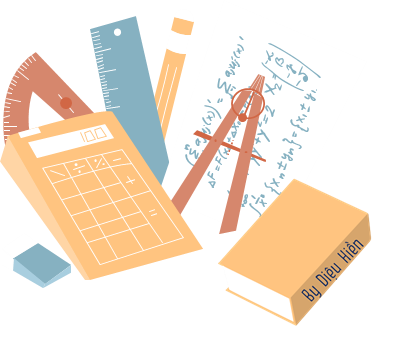 01
02
03
04
KHỞI ĐỘNG
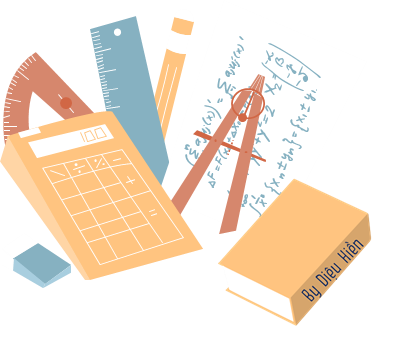 1. Điền số thích hợp vào chỗ chấm:
     3 012   +   ..……   = 21 250 + 3 012
     ……..   + 542        =  542   + 1 223
21 250
1 223
Hãy nêu tính chất giao hoán của phép cộng
Khi đổi chỗ các số hạng trong một tổng thì tổng không thay đổi.
HInh thành kiÊn thức
Tính giá trị của biểu thức trong bảng sau:
(5 + 4) + 6 = 9 + 6 =
5 + (4 + 6) = 5 + 10 =
15
15
(35+15)+20
= 50 + 20 =
35+(15+20)
= 35 + 35 =
70
70
= 77 + 51 =
(28+49)+51
28+(49+51)
128
128
=28 + 100=
(5 + 4) + 6 = 9 + 6 =
5 + (4 + 6) = 5 + 10 =
15
15
(35+15)+20
= 50 + 20 =
35+(15+20)
= 35 + 35 =
70
70
= 77 + 51 =
(28+49)+51
28+(49+51)
128
128
=28 + 100=
Ta thấy giá trị của (a + b) + c và của a + (b + c) luôn luôn bằng nhau. Ta viết:
So sánh giá trị của hai biểu thức (a + b) + c và a + (b + c) trong bảng:
( a + b ) + c = a + ( b + c )
(5 + 4) + 6 = 9 + 6 =
5 + (4 + 6) = 5 + 10 =
15
15
(35+15)+20
= 50 + 20 =
35+(15+20)
= 35 + 35 =
70
70
= 77 + 51 =
(28+49)+51
28+(49+51)
128
128
=28 + 100=
Tính chất kết hợp của phép cộng có tác dụng giúp:
 + Tính giá trị của biểu thức bằng nhiều cách.
 + Tính giá trị của biểu thức bằng cách thuận tiện nhất, có thể tính nhẩm được.
Vậy tính chất kết hợp của phép cộng có tác dụng gì khi tính giá trị của biểu thức?
GHI NHƠ
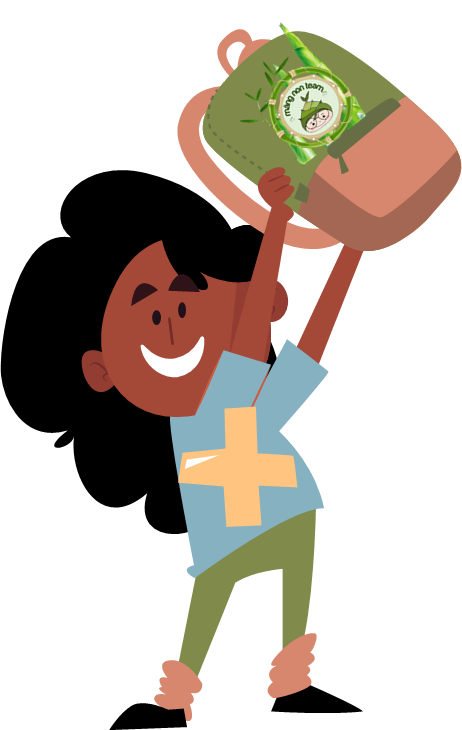 Khi cộng một tổng hai số với số thứ ba, ta có thể cộng số thứ nhất với tổng của số thứ hai và số thứ ba.
Tính chất kết hợp của phép cộng
Tính chất kết hợp của phép cộng
(a + b) + c = a + (b + c)
Luyện tập
MATH
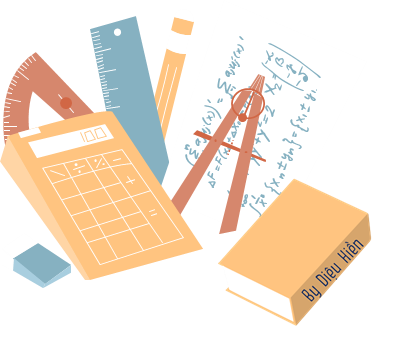 Trang 45
Cùng voi con giải bài tập và nhận những que kem thật ngon nào!
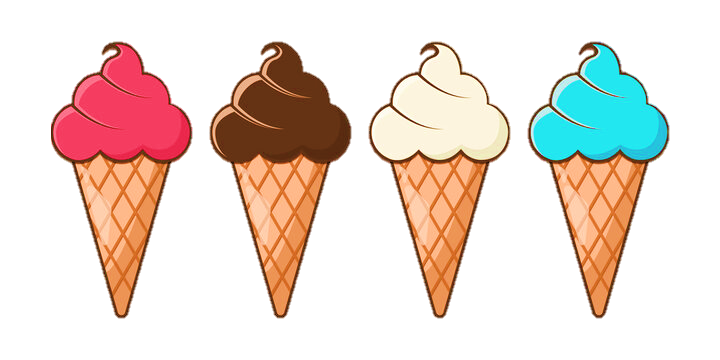 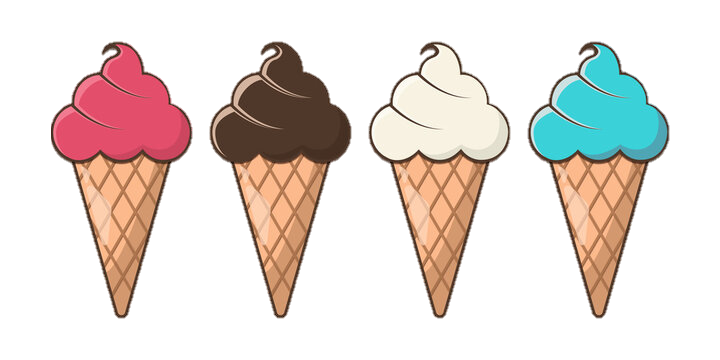 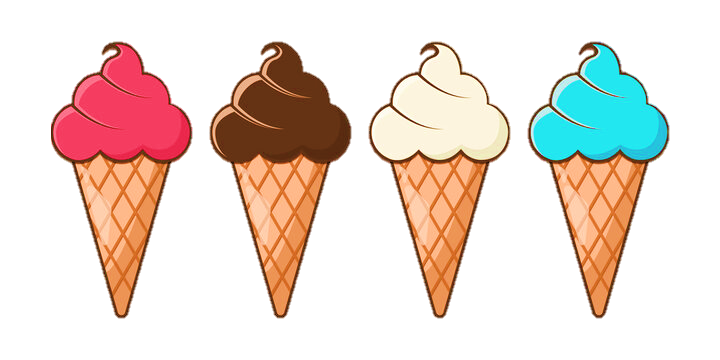 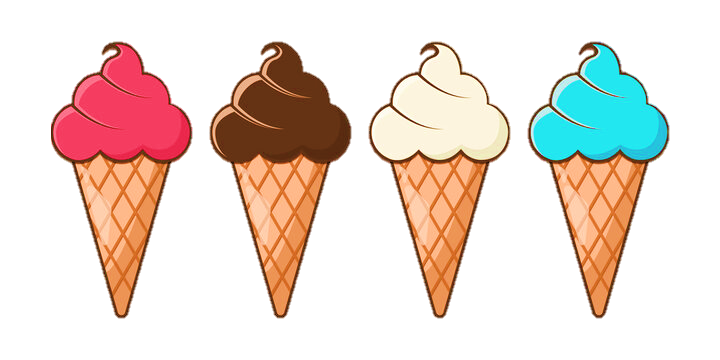 Tính bằng cách thuận tiện nhất:
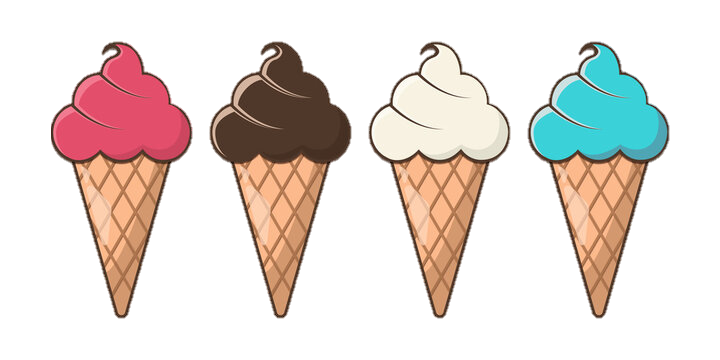 a) 4367 + 199 + 501
= 4367 + (199 + 501)
= 4367 +       700
=    5067
Tính bằng cách thuận tiện nhất:
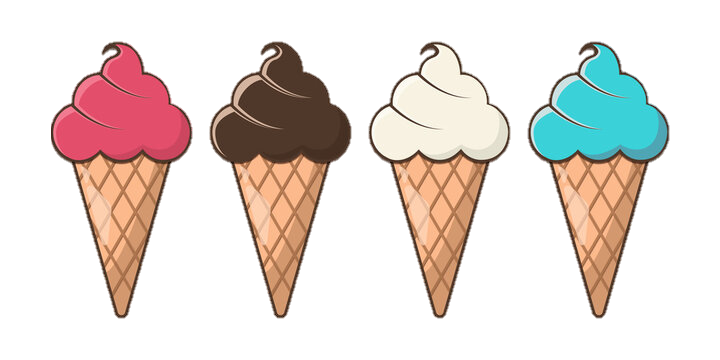 4400 + 2148 + 252
= 4400 + (2148 + 252)
= 4400 +       2400
=    6800
Tính bằng cách thuận tiện nhất:
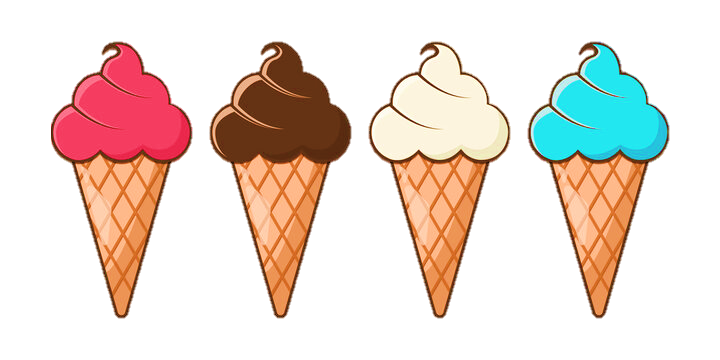 b) 921 + 898 + 2079
= (921 + 2079) + 898
=      3000             + 898
=     3898
Tính bằng cách thuận tiện nhất:
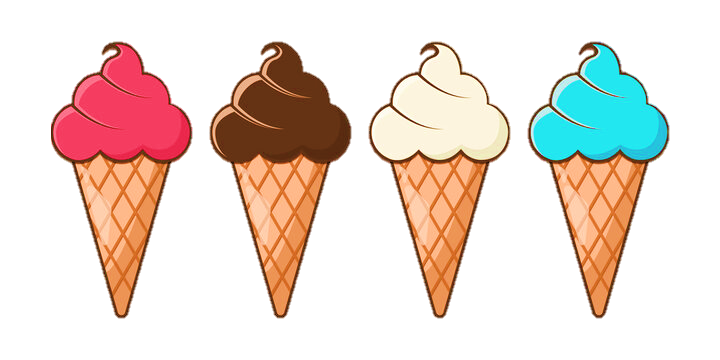 467 + 999 + 9533
= (467 + 9533) + 999
=     10 000          + 999
=     10 999
Một quỹ tiết kiệm ngày đầu nhận được 75 500 000 đồng, ngày thứ hai nhận được 86 950 000 đồng, ngày thứ ba nhận được 14 500 000 đồng. Hỏi cả ba ngày quỹ tiết kiệm đó nhận được bao nhiêu tiền?
Tóm tắt:
Ngày 1:
75 500 000 đồng
? đồng
Ngày 2:
86 950 000 đồng
Ngày 3:
14 500 000 đồng
Chúng tớ có thể giải bài toán này theo 3 cách bằng cách áp dụng tính chất kết hợp của phép cộng đấy! Hãy giải bài này theo 3 cách và xem cách giai của chúng tớ nhé!
Bài giải
Cả ba ngày quỹ tiết kiệm nhận được số tiền là:
(75 500 000 + 86 950 000) + 14 500 000 = 176 950 000 (đồng)
			Đáp số: 176 950 000 đồng
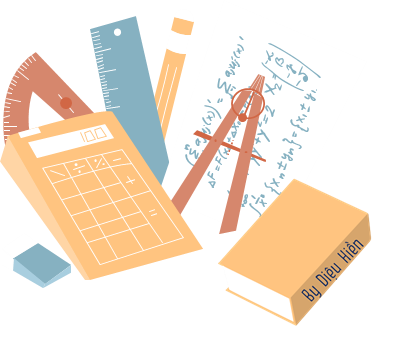 Bài giải:
Cả ba ngày quỹ tiết kiệm nhận được số tiền là:
75 500 000 + (86 950 000 + 14 500 000) = 176 950 000 (đồng)
Đáp số: 176 950 000 đồng
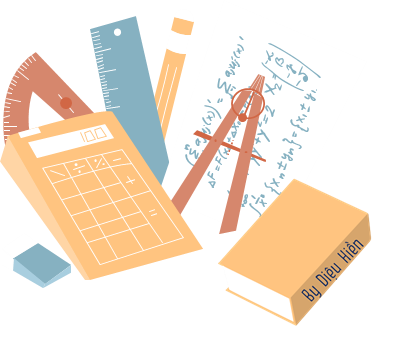 Bài giải:
Cả ba ngày quỹ tiết kiệm nhận được số tiền là:
(75 500 000 + 14 500 000) + 86 950 000 = 176 950 000 (đồng)
		Đáp số: 176 950 000 đồng
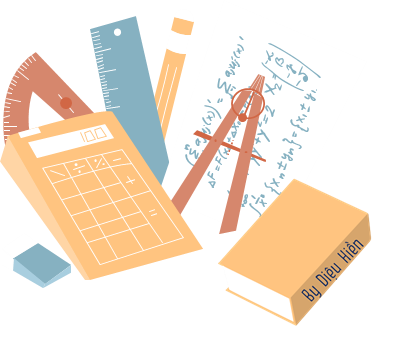 MATH
Ai nhanh hơn?
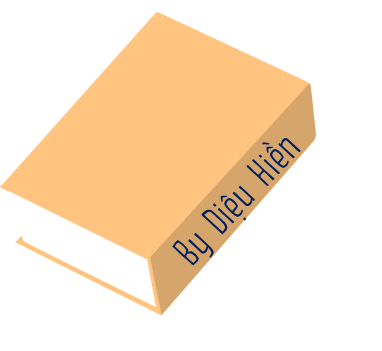 Tính nhẩm
5555+ 45+ 1400
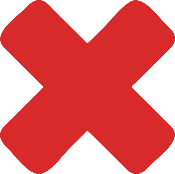 6 000
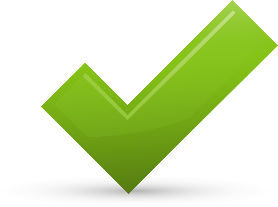 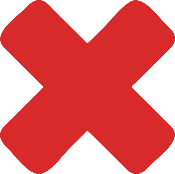 8 000
7 000
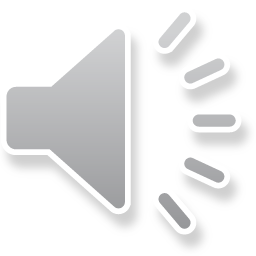 Tính nhẩm
100+ 9900+ 1000
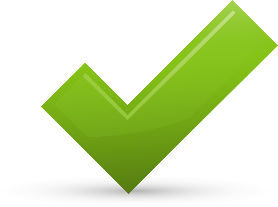 11 000
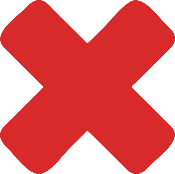 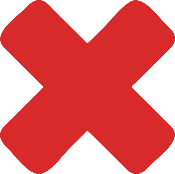 10 000
19 000
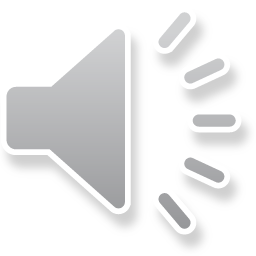 Tính nhẩm
3900 + 2000 + 1002
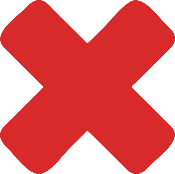 6 000
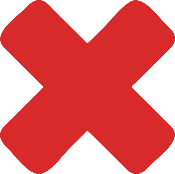 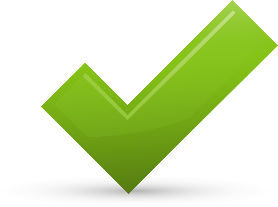 7 000
70 000
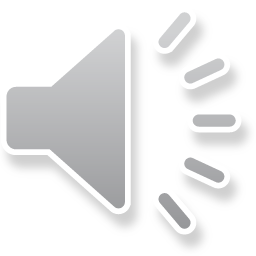 Dặn dò
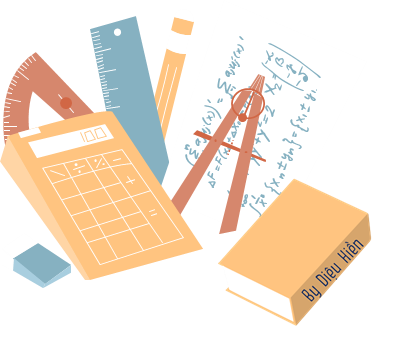 Hoàn thành bài
Chuẩn bị bài mới
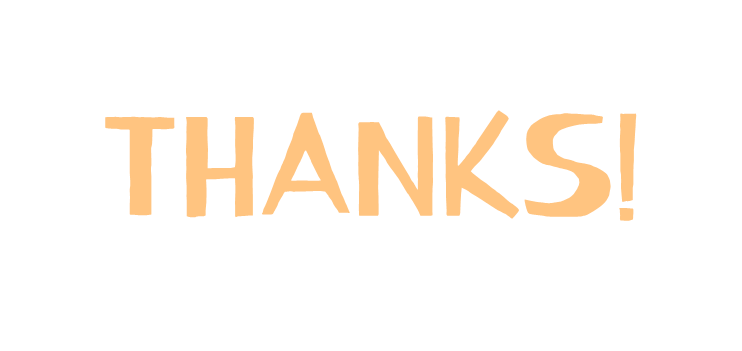 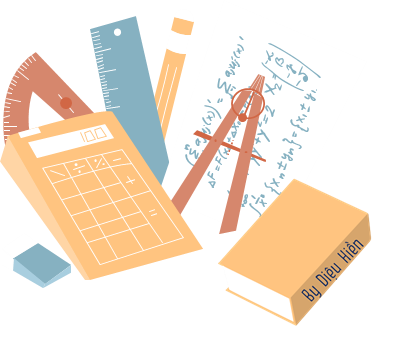 CHUC
CÁC EM
HỌC TỐT